Pengantar Aplikasi Komputer & Teknologi
Week5. MS Excel
Conditional Formula Logika , And dan OR
TUJUAN PEMBELA JARAN
Setelah mempelajari bagian ini, Anda diharapkan telah mampu: 
Membuat Table Menggunakan MS Excel
Menggunakan Conditional Formula
Conditional IF
Conditional formulas adalah rumus yang membuat logical test dari data menggunakan IF (fungsi logika). Conditional formulas memungkinkan user untuk membuat sebuah argument logis dasar seperti “Jika (ini) maka (itu).
Formula yang digunakan
=if(kondisi,jika benar, jika salah)
Mengenal fungsi pada Ms.excel
Fungsi logika IF
Fungsi ini digunakan jika data yang dimasukkan mempunyai kondisi tertentu. Misalnya, jika nilai sel A1=1, maka hasilnya 2, jika tidak, maka akan bernilai 0. Biasanya fungsi ini dibantu oleh operator relasi (pembanding) seperti berikut 
Lambang fungsi :
=, <, >, <= (lebih kecil atau sama dengan), >= (lebih besar atau sama dengan), <> (tidak sama dengan)
Mengenal fungsi pada Ms.excel
Fungsi logika IF
	Bentuk umum penulisan fungsi ini adalah ;
	=IF(logical_test,value_if_true,value_if_false), artinya kalau ekspresi logika (logical_test) bernilai benar, maka 	perintah pada value_if_true akan dilaksanakan, jika salah, maka perintah pada value_if_false yang akan dilaksanakan.
Mengenal fungsi pada Ms.excel
Fungsi NOT
	Rumus NOT berfungsi mengubah nilai TRUE menjadi FALSE dan FALSE menjadi TRUE. Penulisan Syntaxnya 	adalah :	=NOT ( Logical )
Fungsi dengan and
Fungsi logika ini merupakan penggabungan fungsi logika IF dan fungsi logika AND, yang mana semua logical test harus bernilai benar. 
Bentuk umum penulisannya adalah 
=(IF(AND(logical test 1;logical test 2);value if true;value if false))), 
jika semua logical test bernilai benar maka perintah yang dijalankan adalah value if true, jika salah satu atau kedua logicak test bernilai salah maka perintah yang akan dijalankan adalah value if false.
Fungsi dengan or
Fungsi logika ini merupakan penggabungan fungsi logika IF dan fungsi logika OR, yang mana salah satu logical test harus bernilai benar.
Bentuk umum penulisannya adalah 
=(IF(OR(logical test 1;logical test 2);value if true;value if false))), 
artinya jika salah satu atau semua logical test bernilai benar maka perintah yang dijalankan adalah value if true, jika kedua logical test bernilai salah maka perintah yang akan dijalankan adalah value if false.
Fungsi dengan or
Fungsi logika ini merupakan penggabungan fungsi logika IF dan fungsi logika OR, yang mana salah satu logical test harus bernilai benar.
Bentuk umum penulisannya adalah 
=(IF(OR(logical test 1;logical test 2);value if true;value if false))), 
artinya jika salah satu atau semua logical test bernilai benar maka perintah yang dijalankan adalah value if true, jika kedua logical test bernilai salah maka perintah yang akan dijalankan adalah value if false.
Latihan
Buatlah Tabel berikut ini
Latihan
Buatlah Tabel berikut ini
Latihan
Buatlah Tabel berikut ini
Latihan
Buatlah Tabel berikut ini  dan lengkapi dengan hasil dengan menggunakan if formula
Latihan
Buatlah Tabel berikut ini  dan lengkapi dengan hasil dengan menggunakan if formula
Latihan
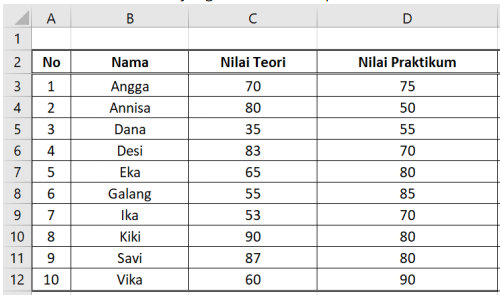 Buatlah Tabel berikut ini  dan lengkapi dengan hasil dengan menggunakan if formula
Tambahkan Kolom Rata-rata, dan kolom Kelulusan
Untuk Bisa lulus nilai Praktikum harus lebih besar dari 60 
Rata-rata kedua nilai tersebut harus lebih besar dari 60